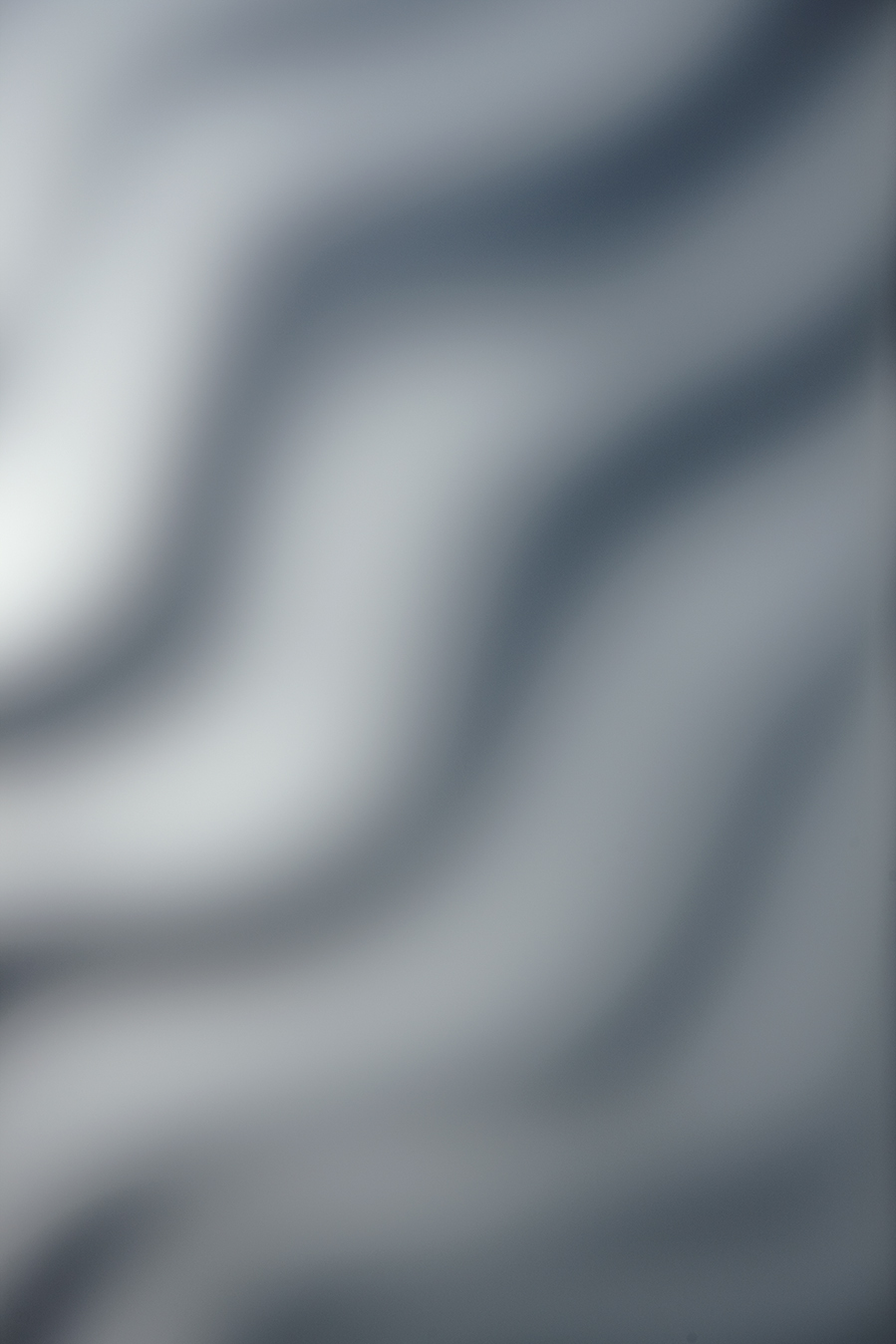 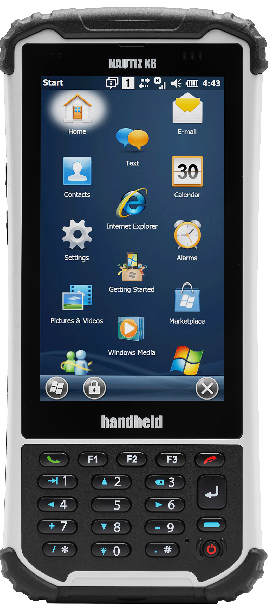 GeoMax Field ControllerZenius8Product PresentationV 1.0
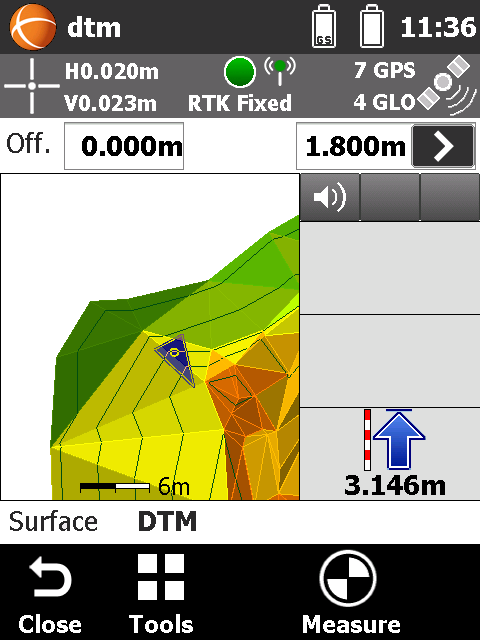 GeoMax Zenius8What is it?
Long Range Bluetooth Cap *
Premium Class FieldController
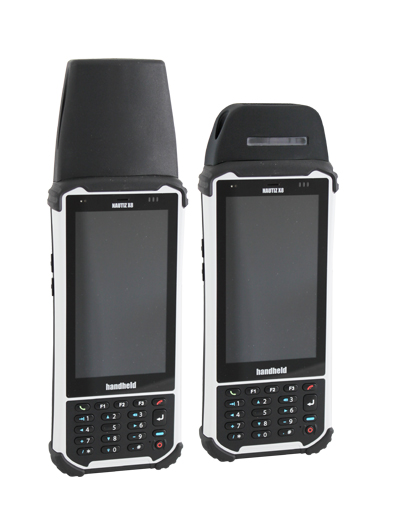 Extra large 4.7" screen
8 M Pix Camera
Rain-/ wet mode
Large Memory
(1 GB RAM, 4 GB Storage)
WinMobile & Android OS
MicroSD Card slot
OS customized for GeoMax
RS232/USB/WiFi/ Bluetooth
Hot swapable batteries
56 Channel GNSS
7-8 h Operating time
Very Robust
IP67
Vibration MIL  Std.
Light weight 
(490 g)
* optional
GeoMax Zenius8Delivery contents
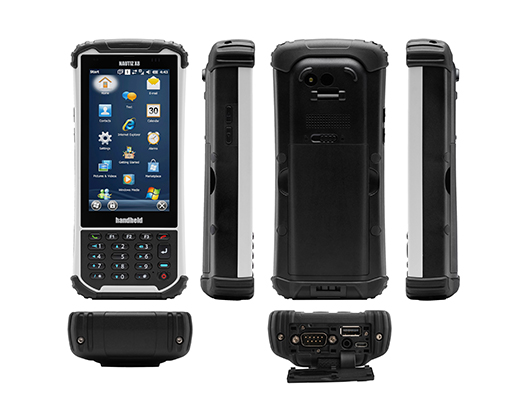 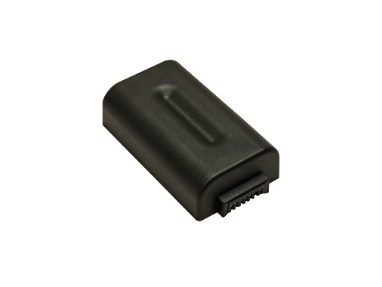 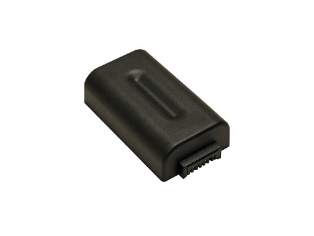 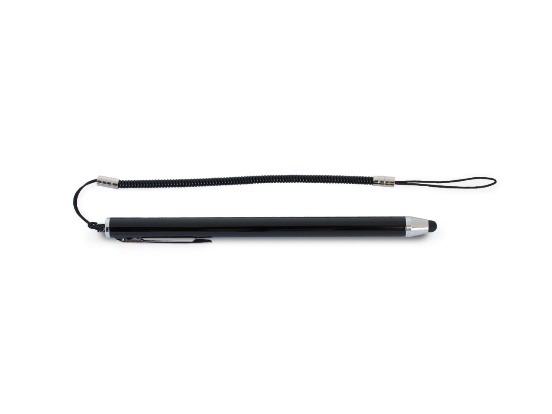 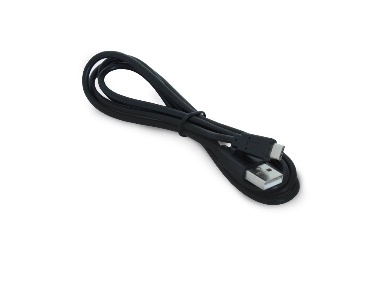 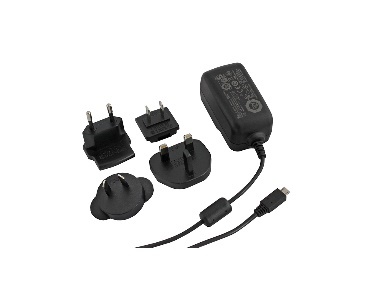 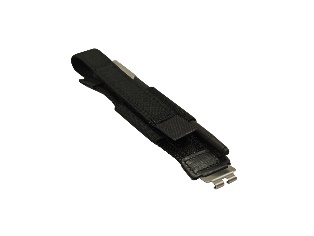 GeoMax Zenius8Accessories
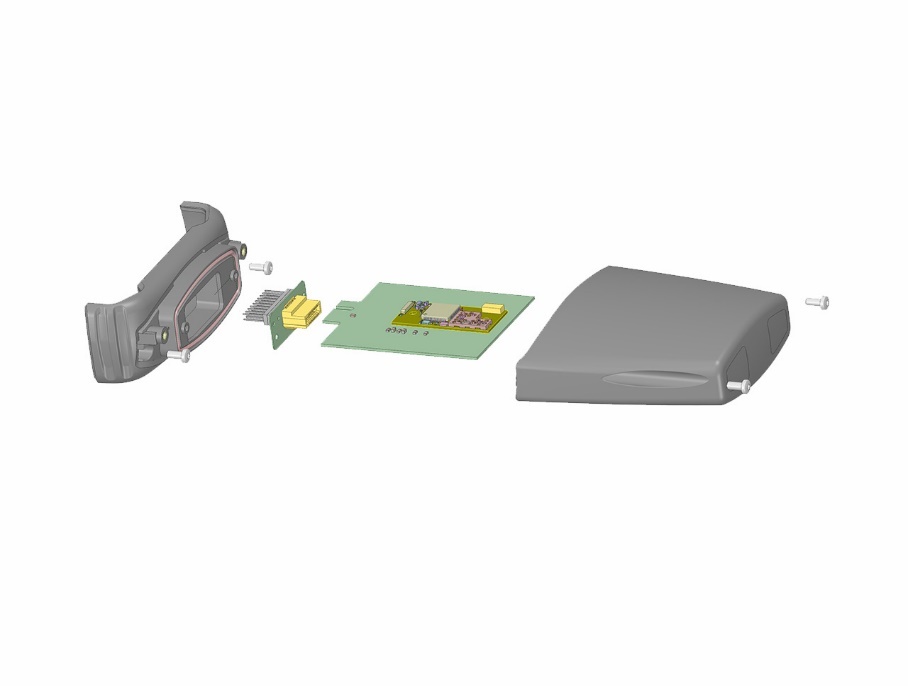 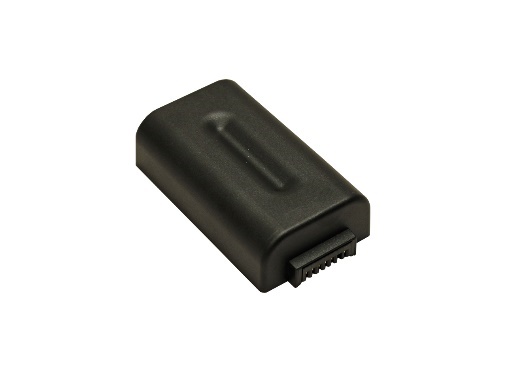 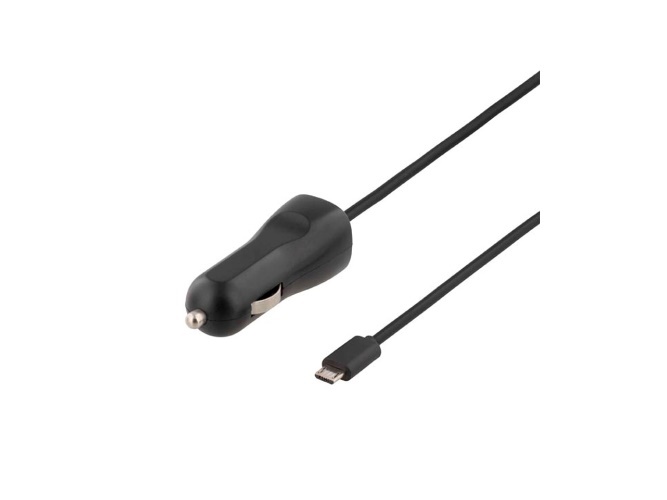 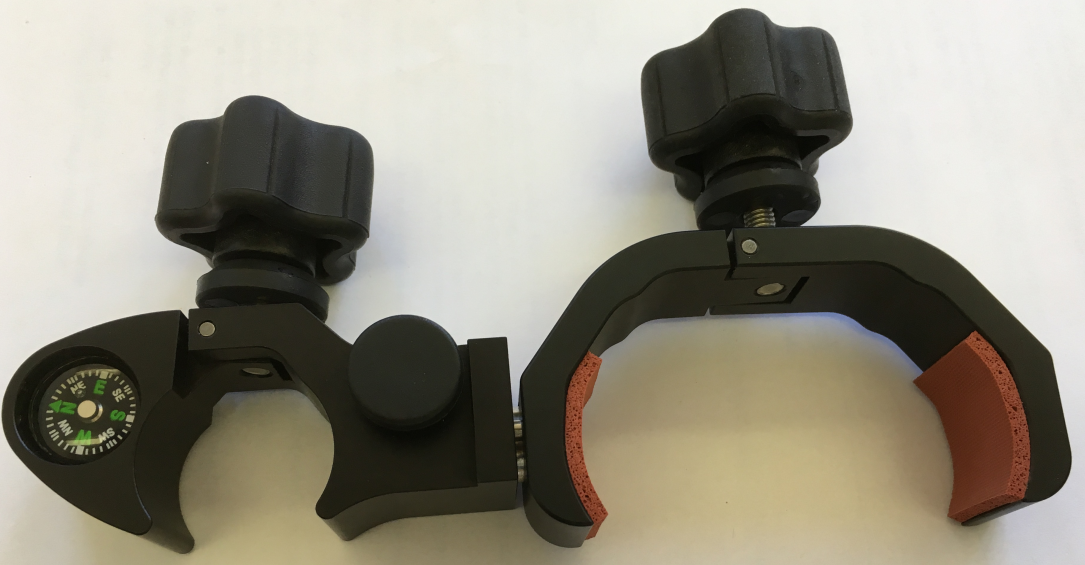 GeoMax Zenius8Marketing Material  & more
All data available on the GeoMax website